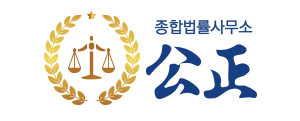 2017년 
수습 및 경력변호사 
채용 공고
저희 종합법률사무소 공정은
민·형사 등 일반 법률 분쟁 건은 
물론, 공정거래, 금융, 보험, 경매 등
특화 영역에서 경제적 약자의 파트너가 
되고자 설립되었습니다. 

홈페이지 주소 : www.공정.com
2017년 
수습 및 경력변호사 채용 공고
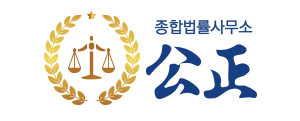 근무조건
지원자격
- 모집인원 : 3명
- 자격조건 : 2017년 2월 이전 법학전문대학원 졸업(예정)자
   ※ 2017. 3월 채용시 부터 출근 가능 자
전형절차
서류 접수
개별면접
합격통보
제출방법
2017년 
수습 및 경력변호사 채용 공고
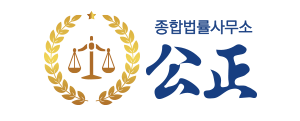 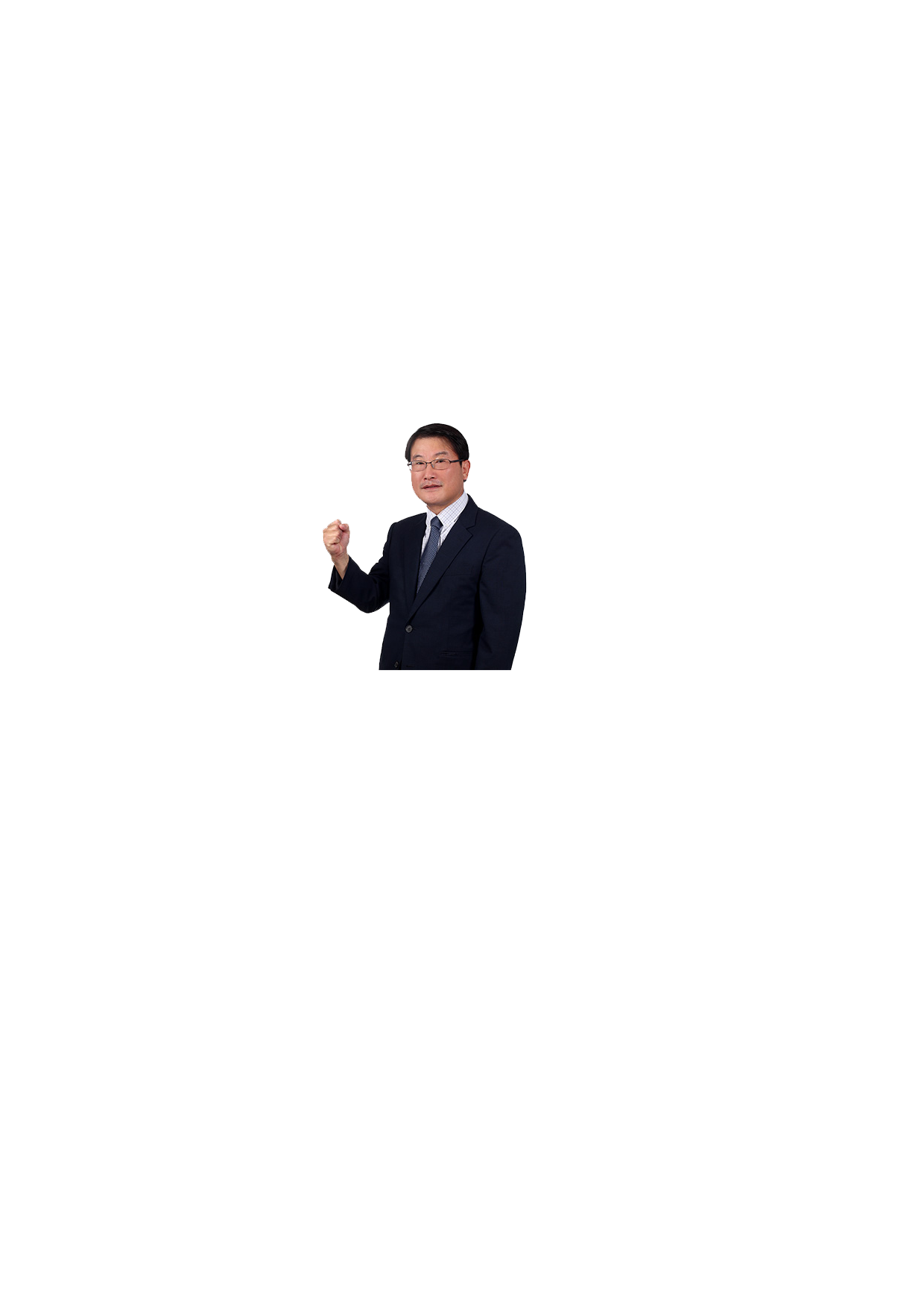 대표변호사 황보 윤(22기)
부산지검 동부지청 검사
 공정거래위원회 약관심사관, 법무담당관, 심판관리 총괄
 김&장, 세종 변호사
 동부그룹 법무팀장
 동부화재 자동차/장기/일반보상 본부장
 現) 서울중앙지법 조정위원
 現) 금융감독원 제재심의위원, 분쟁조정 전문위원